Pathology lab 1
Dr. Bushra AlTarawneh, MD
Anatomical pathology Mutah UniversitySchool of Medicine- Department of Laboratory medicine & PathologyHLS lectures 2021
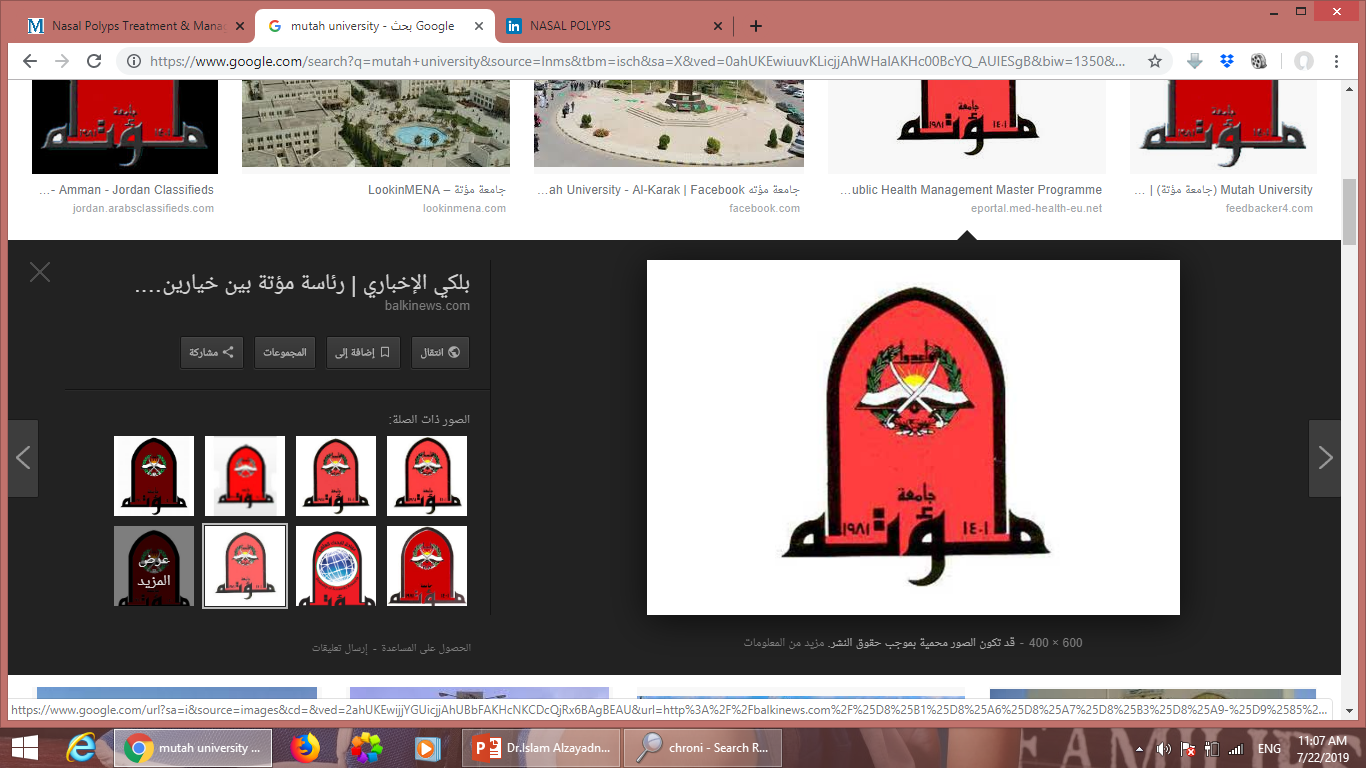 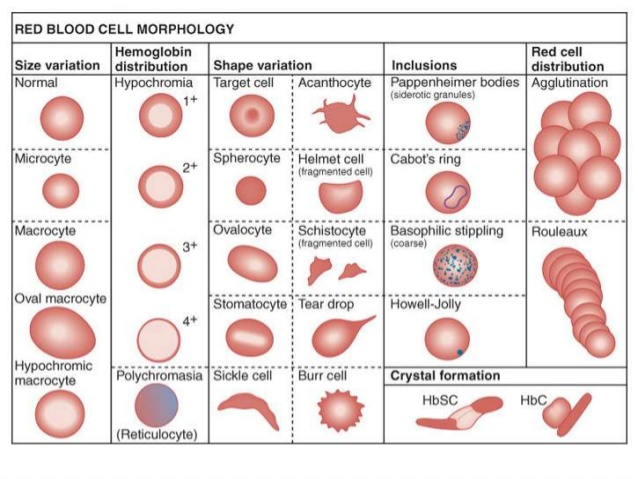 Red Cell Disorders
Iron deficiency anemia
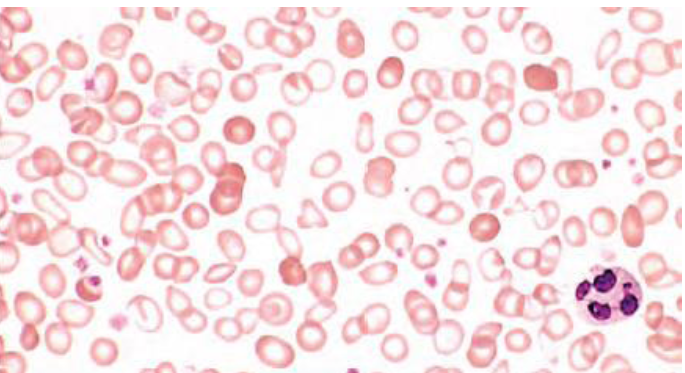 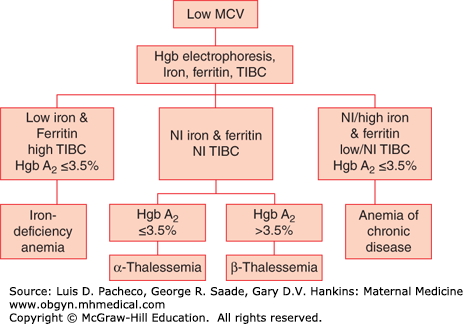 Lab findings
•Low hemoglobin and hematocrit
•Low MCV
•Low MCH
•Low iron levels
•Low ferritin
•High TIBC
•High RDW
•Low hepcidin
•Low transferrin saturation
2-Anemia of chronic disease

Lab findings


• Low HB and Hct
•Can be hypochromic microcytic or  normochromic normocytic.
•High ferritin and low TIBC(exactly opposite to iron deficiency anemia)
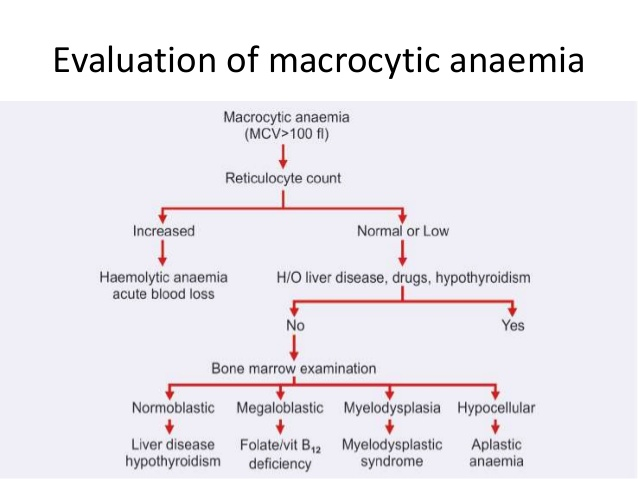 https://www.picswe.com
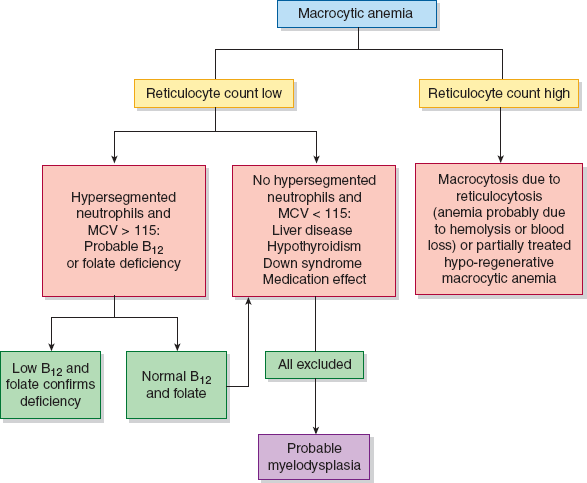 https://accessmedicine.mhmedical.com
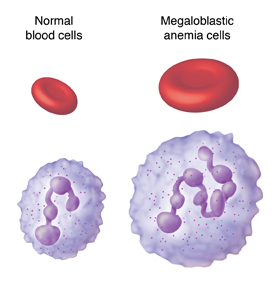 https://www.sterlingcare.com
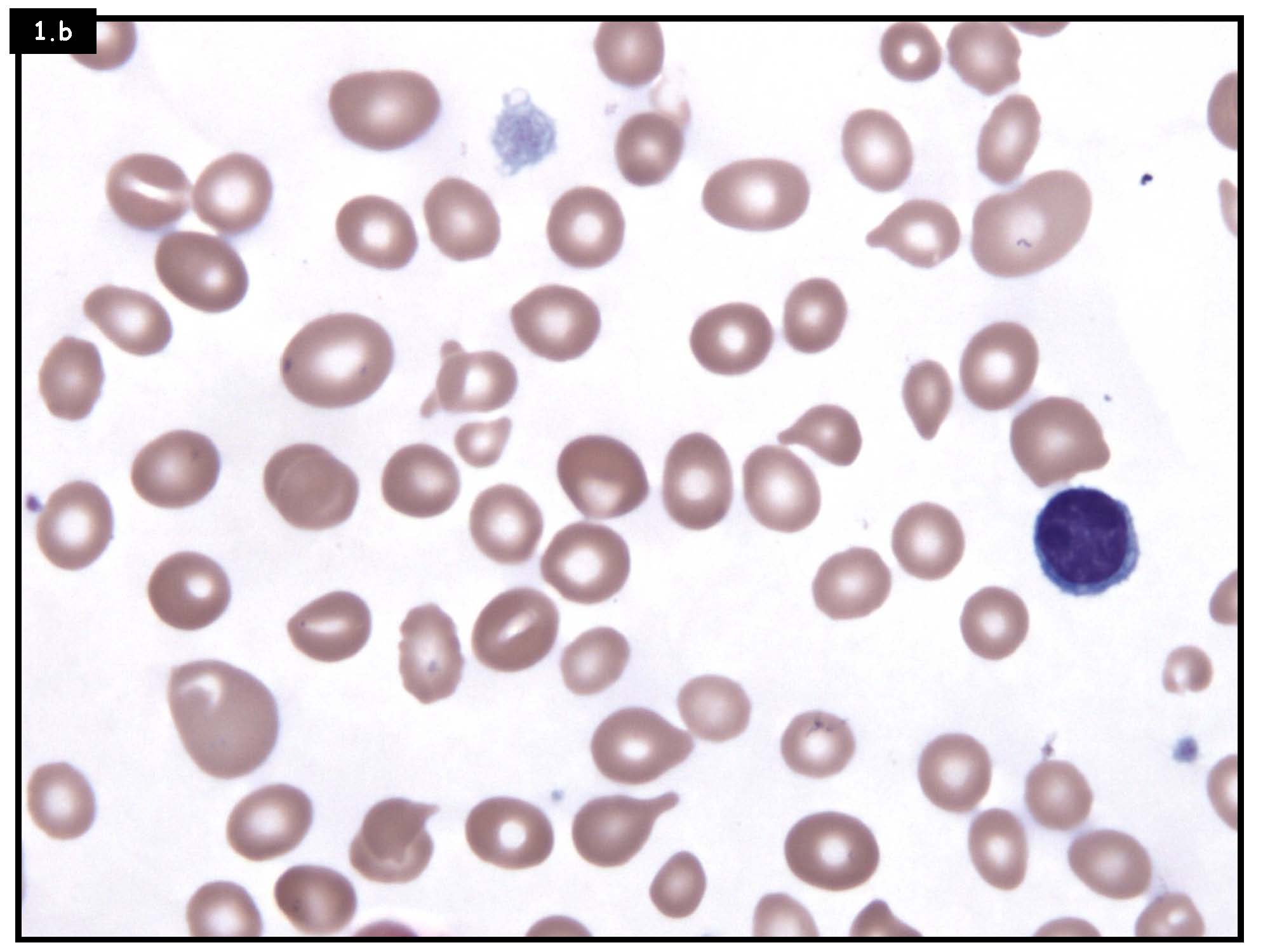 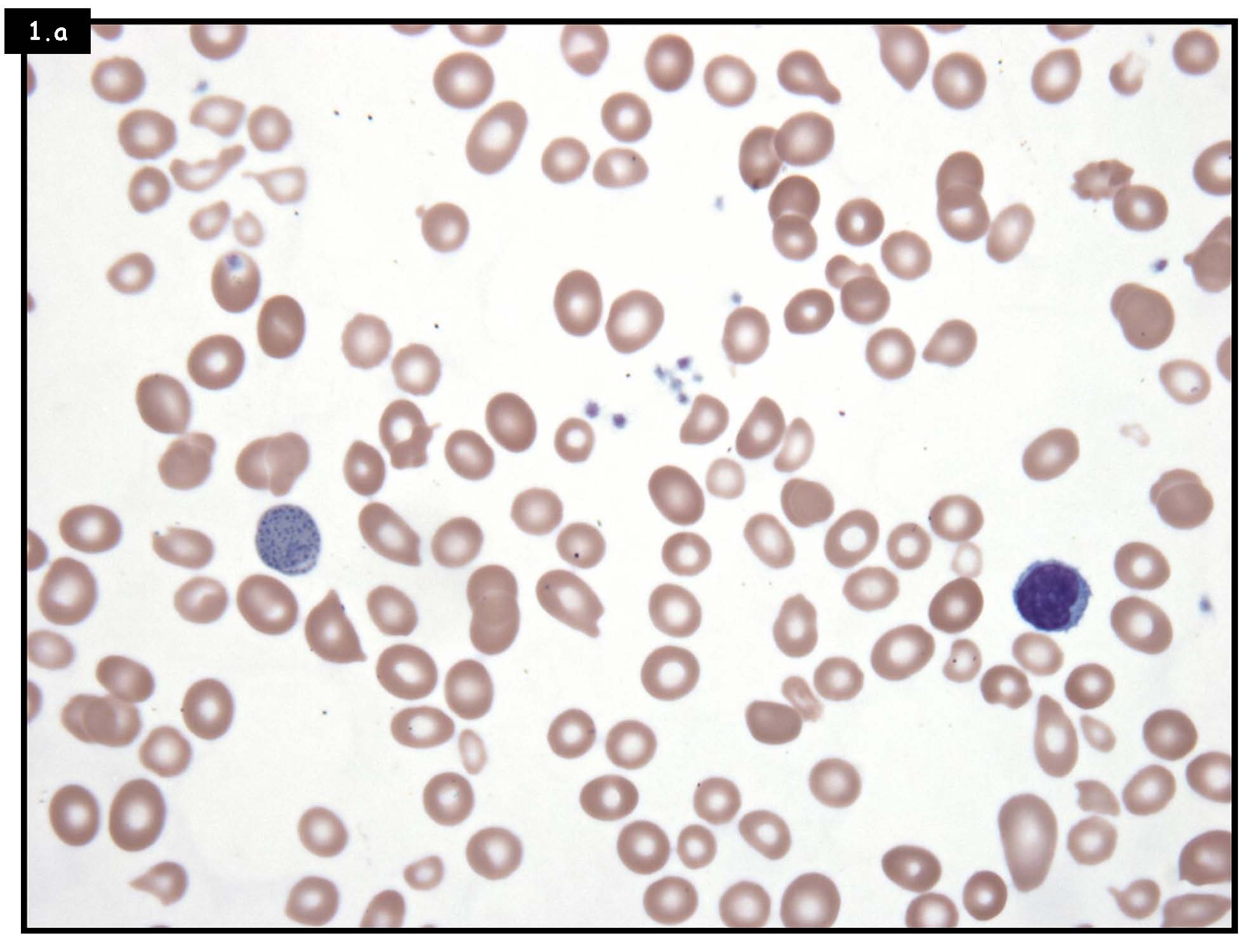 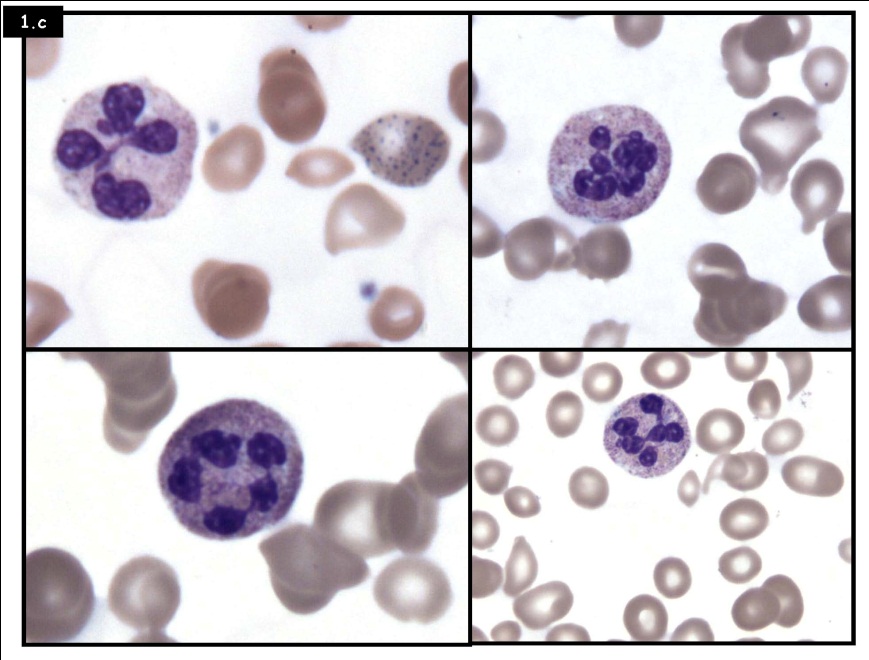 Macro-ovalocytes 
Moderate anisopoikilocytosis 
Neutrophilic hypersegmentation
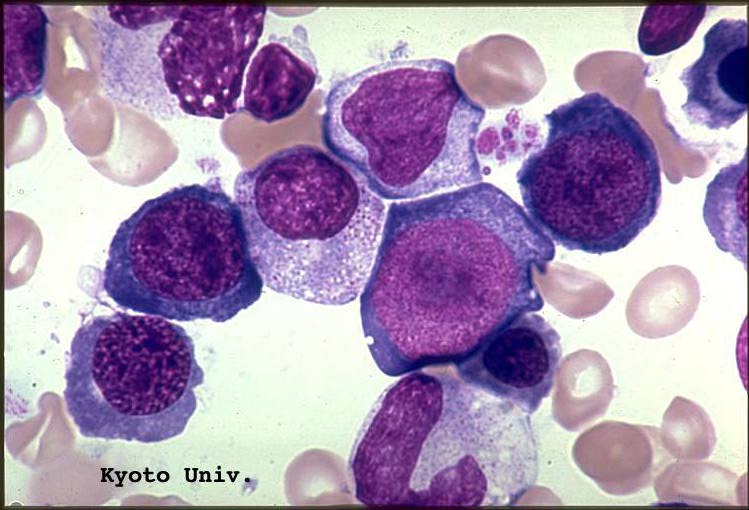 http://pathy.med.nagoya-u.ac.jp
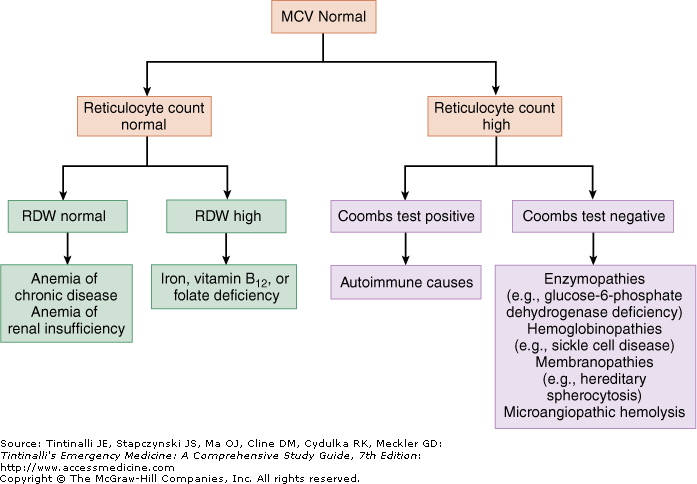 Aplastic anemia
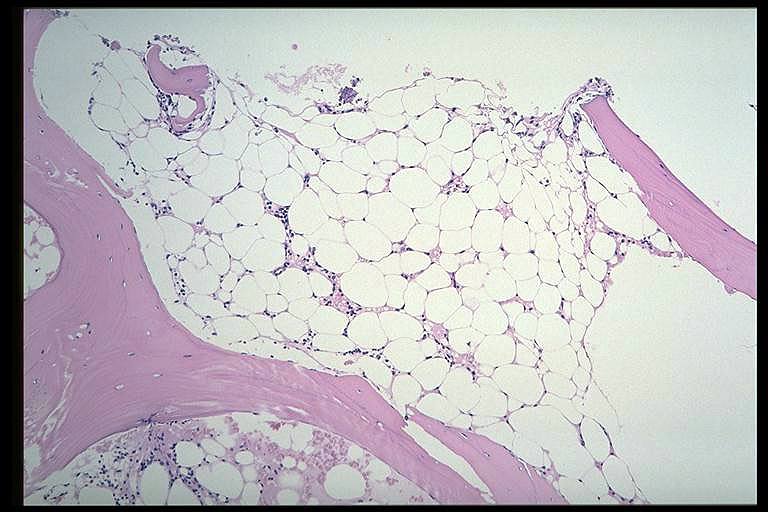 pathy.med.nagoya-u.ac
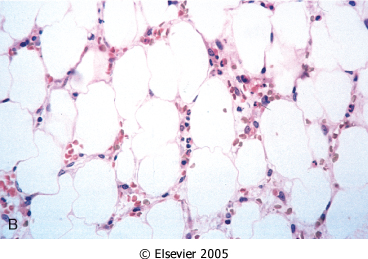 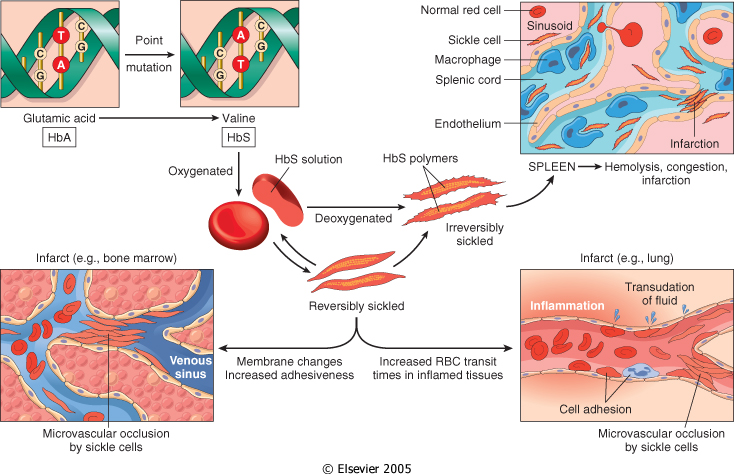 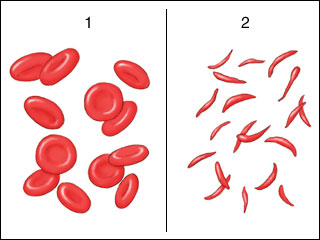 Sickled RBCs
Normal RBCs
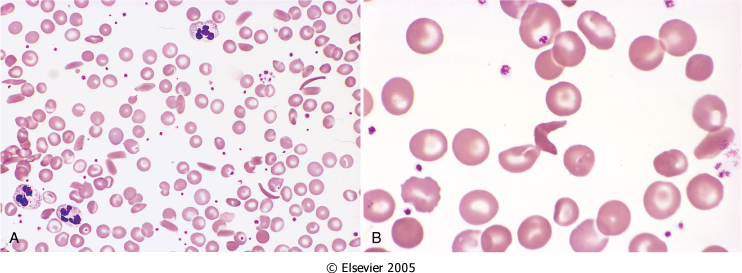 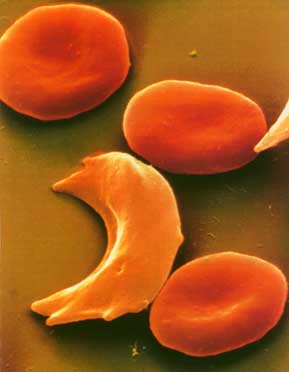 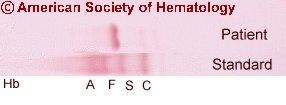 Spleen in Sickle Cell Anemia
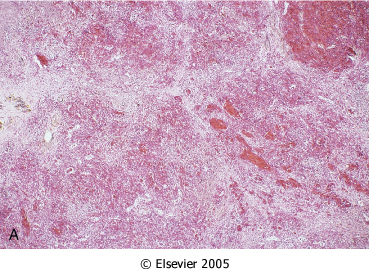 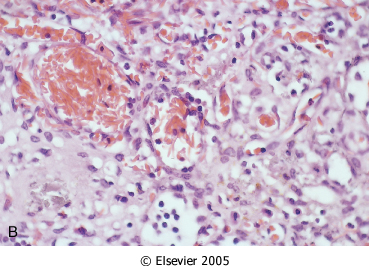 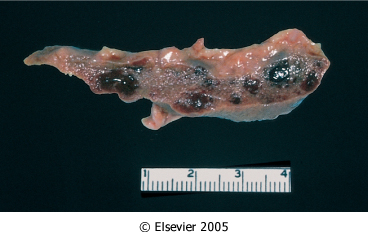 Figure 13-12: Splenic remnant in sickle cell anemia. (Courtesy of Drs. Dennis Burns and Darren Wirthwein, Department of Pathology, University of Texas Southwestern Medical School, Dallas, TX.)
Thalassemia Major
Very high HbF, absent or decreased HbA
Expansion of bone marrow: facial bone, and skull changes
Extramedullary hematopoiesis and hepatosplenomegaly
Stunted growth and cachexia
Secondary hemochromatosis
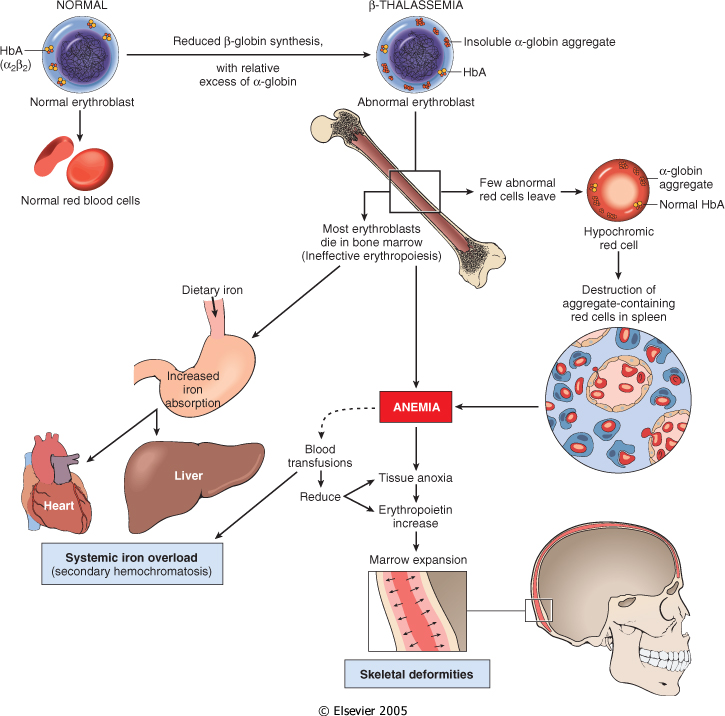 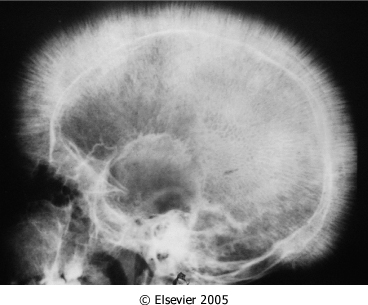 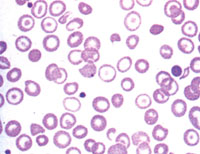 Hypochromic microcytic RBCs in Thalassemia
Anemia in liver disease
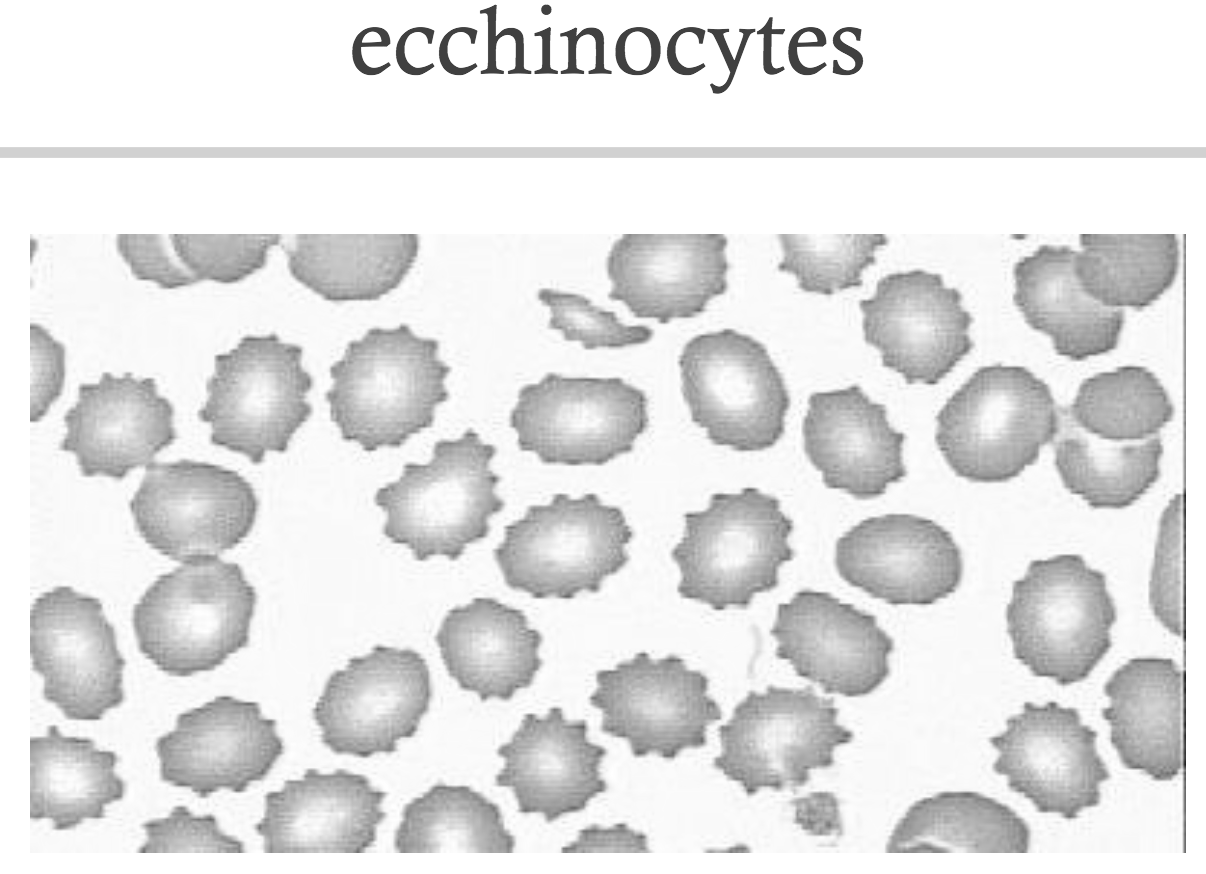 Hereditary spherocytosis
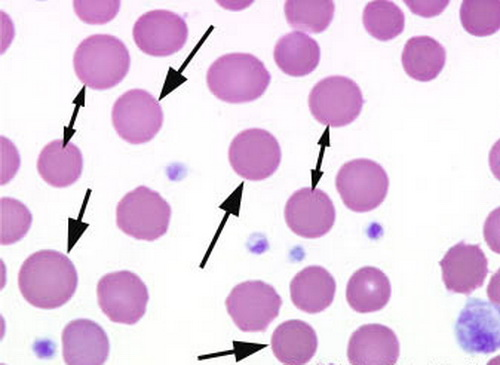 Glucose 6-phosphate dehydrogenase
deficiency
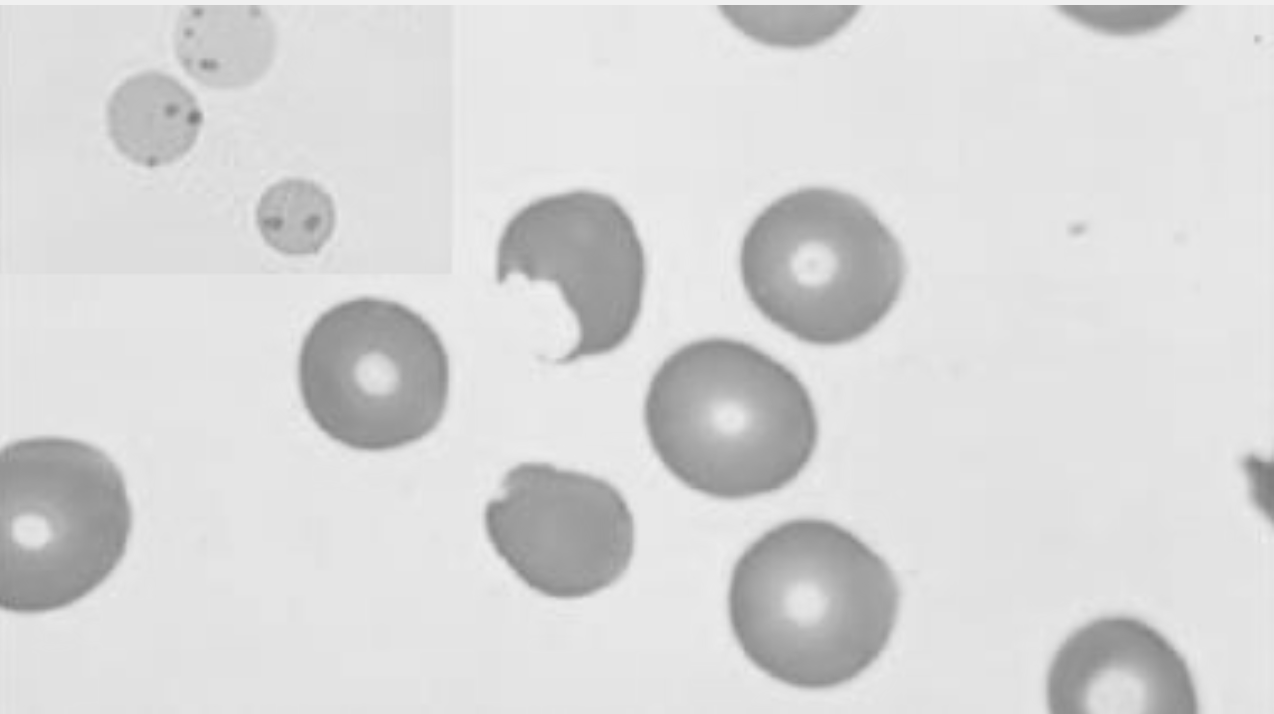 Hemolytic anemias due to mechanical trauma to RBCs
Etiology
Artificial valves
March hemolysis
Microangiopathic hemolytic anemia
DIC
Malignant hypertension
TTP
Hemolytic uremic syndrome
Morphology
Significant poikilocytosis with helmet cells, triangular cells and schistocytes
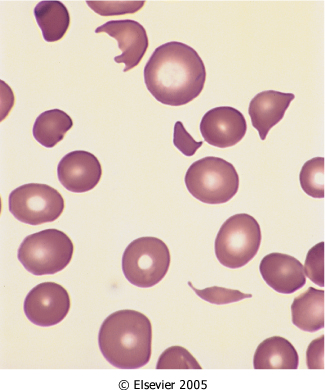 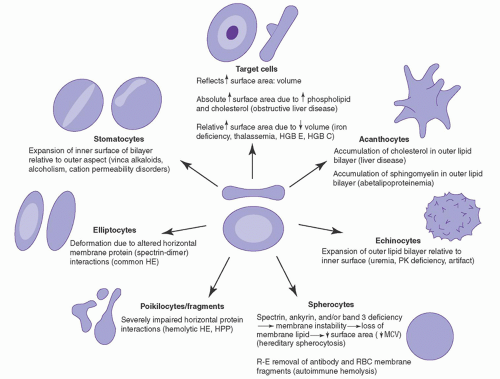 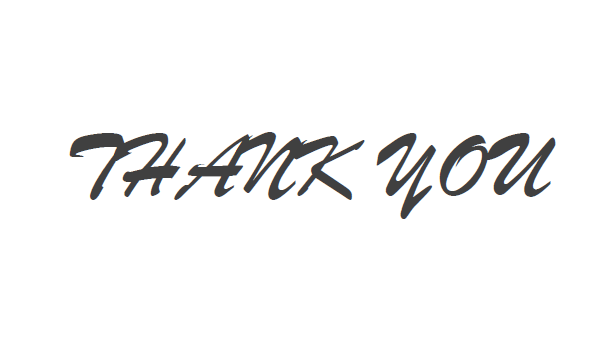